GPS
GPS
Global Positioning Systém[1], zkráceně GPS 
je vojenský globální družicový polohový systém provozovaný Ministerstvem obrany Spojených států amerických. 
S jeho pomocí je možno určit polohu a přesný čas kdekoliv na Zemi nebo nad Zemí s přesností do deseti metrů. 
Přesnost GPS lze s použitím dalších metod ještě zvýšit až na jednotky centimetrů. 
Část služeb tohoto systému s omezenou přesností je volně k dispozici i civilním uživatelům.
Princip činnosti
Zjednodušeně lze družicové polohové systémy popsat jako družicový rádiový dálkoměrný systém[2]:
Dálkoměrný systém je takový, kdy se poloha nějakého objektu určuje ze vzdáleností od bodů se známou polohou. 
Např. v krajině může určit svoji polohu pomocí mapy a dalekohledu, který umí změřit vzdálenost od pozorovaného objektu. Dalekohledem změříme vzdálenost ke dvěma význačným objektům, které jsou zároveň na mapě a kružítkem na mapě nakreslíme kolem každého objektu kružnici o změřeném poloměru. Naše poloha je v jednom z průsečíků obou kružnic (existují dvě řešení).
Princip činnosti
Zjednodušeně lze družicové polohové systémy popsat jako družicový rádiový dálkoměrný systém[2]:
Rádiový systém pro měření určitého parametru využívá rádiových vln. 
„Rádiový dálkoměrný“ systém k měření vzdálenosti využívá rádiových vln takto: Do bodu se známou polohou je umístěn vysílač, který vysílá rádiové vlny s časovými značkami. V bodě, jehož poloha se měří, umístíme přijímač, který porovnává časové značky se svými „hodinami“. Tím je možno změřit zpoždění, tj. jak dlouho trvalo rádiové vlně, než k přijímači dorazila. Protože se radiové vlny pohybují známou rychlostí, stačí pro výpočet požadované vzdálenosti vynásobit změřené zpoždění touto rychlostí.
Princip činnosti
Zjednodušeně lze družicové polohové systémy popsat jako družicový rádiový dálkoměrný systém[2]:
Družicový je systém označován proto, že body se známou polohou jsou družice obíhající Zemi. 
Proto musí být v jejich vysílání nejen časové značky, ale i parametry dráhy dané družice, z nichž lze polohu při odeslání zprávy vypočítat.
Civilní využití GPS
Typickými profesemi a odvětvími civilních uživatelů jsou[1]: 
doprava (pozemní doprava, letectví, námořnictvo, kosmické lety)
geologie a geofyzika
geodézie a geografické informační systémy
archeologie
lesnictví a zemědělství
turistika a zábava
přesný čas (<10-6s)
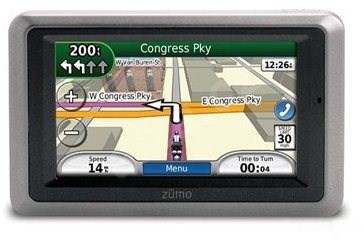 Foto: http://i.alz.cz/ImgW.ashx?fd=f10&cd=PP556c6 [3]
Autor: 		Petr Machálek
Vzdělávací oblast:	Člověk a svět práce
Vzdělávací obor: 	Digitální technologie
Ročník: 		9.
Období použití: 	2. pololetí šk. roku
Vytvořeno: 	17. 4. 2012
Způsob použití: 
DUM lze použít s projektorem při výkladu nového učiva, žáci mají při výkladu k dispozici počítače k vyhledávání upřesňujících informací. 
Dále je DUM žáky využíván při domácí přípravě. 
Zdroje informací:
[1] http://cs.wikipedia.org/wiki/GPS 
[2]http://cs.wikipedia.org/wiki/Glob%C3%A1ln%C3%AD_dru%C5%BEicov%C3%BD_polohov%C3%BD_syst%C3%A9m 
[3] http://i.alz.cz/ImgW.ashx?fd=f10&cd=PP556c6